De Jacob a Israel


From Jacob to Israel
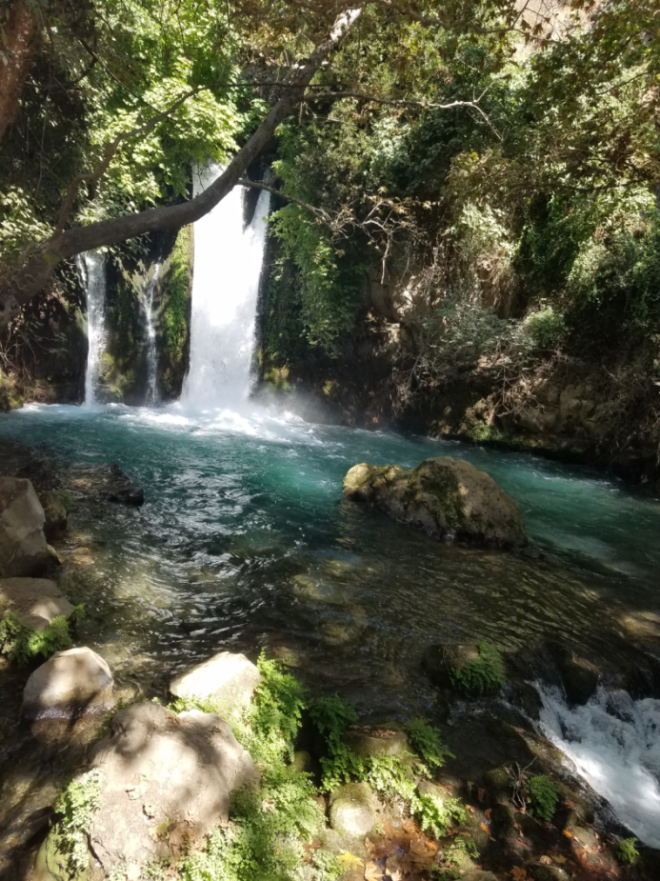 Kyungrae (Ezra) Kim, Ph.D. (1995, Hebrew University of Jerusalem)
מְקוֹר מַיִם חַיִּים 
ἡ πηγή ὕδατος ζωῆς 
The Spring of Living Water 
생명수 샘  生命水的泉源
La Fuente de Agua Viva 
La Source d'Eau Vive
Die Quelle Lebendigen Wassers 
Fonte de Água Viva
‎ يَنْبُوعَ الْمِيَاهِ الْحَيَّةِ،
Jeremías 2:13 R60 Porque dos males ha hecho mi pueblo: me dejaron a mí, fuente de agua viva, y cavaron para sí cisternas, cisternas rotas que no retienen agua.
La Vida está Llena de Luchas y Conflictos


  -Todos tipos de competencias, en la casa, 
    entre vecinos, en la escuela y en el trabajo
  -Los conflictos entre personas de diferentes estatus sociales, 
    grupos étnicos, naciones y religiones
  -Conflictos interpersonales, lucha de clases entre ricos y pobres,   
   disputas entre civilizaciones de diferente desarrollo, 
   pelea entre partidos políticos
  -Discusión entre adultos y niños, peleas entre hombres y mujeres 
  -Las peleas contra enfermedades, contra las debilidades físicas o minusválidas, y contra las dificultades financieras
La Soberanía de Dios 
           y Los Conflictos entre Personas




	Malaquías 1:2-3  
2 «Yo los he amado», dice el SEÑOR. «“¿Y cómo 
   nos has amado?”, replican ustedes. » ¿No era 
   Esaú hermano de Jacob? Sin embargo, amé a Jacob 
3 pero aborrecí a Esaú, y convertí sus montañas en desolación 
   y entregué su heredad a los chacales del desierto.»
La Lucha que Comenzó Desde el Vientre de la Madre

      Génesis 25:21-24, 26.    21 Isaac oró al SEÑOR en 
favor de su esposa, porque era estéril. El SEÑOR oyó 
su oración, y ella quedó embarazada.  22 Pero como 
los niños luchaban dentro de su seno, ella se preguntó: «Si esto va a seguir así, ¿para qué sigo viviendo?» Entonces fue a consultar al SEÑOR, 23 y él le contestó: «Dos naciones hay en tu seno; dos pueblos se dividen desde tus entrañas. Uno será más fuerte que el otro, y el mayor servirá al menor.» 24 Cuando le llegó el momento de dar a luz, resultó que en su seno había mellizos. 26 Luego nació su hermano, agarrado con una mano del talón de Esaú. A éste lo llamaron Jacob. Cuando nacieron los mellizos, Isaac tenía sesenta años.
Jacob, un Hombre Maravilloso
Génesis 25:27.  Los niños crecieron. Esaú era un hombre 
de campo y se convirtió en un excelente cazador, 
mientras que Jacob era un hombre tranquilo que prefería 
quedarse en el campamento.  (‎וְיַעֲקֹב֙ אִ֣ישׁ תָּ֔ם יֹשֵׁ֖ב אֹהָלִֽים)

        -Job 1:1.   En la región de Uz había un hombre recto e intachable, 
que temía a Dios y vivía apartado del mal. Este hombre se llamaba Job.                              (תָּם וְיָשָׁר)    (RV1960  perfecto)

         -Génesis 47:9.  Ya tengo ciento treinta años -respondió Jacob-. Mis años de andar peregrinando de un lado a otro han sido pocos y difíciles, pero no se comparan con los años de peregrinaje de mis antepasados.
Esaú, un Hombre Inmoral y Profano
Génesis 25:29-34.    29 Un día, cuando Jacob estaba 
preparando un guiso, …….. 32 -Me estoy muriendo de 
hambre -contestó Esaú-, así que ¿de qué me sirven 
los derechos de primogénito? 33 -Véndeme entonces los derechos bajo juramento -insistió Jacob. Esaú se lo juró, y fue así como le vendió a Jacob sus derechos de primogénito. 34  …….. De esta manera menospreció sus derechos de hijo mayor. 

      -Hebreos 12:16.   y de que nadie sea inmoral ni profano como Esaú, 
            quien por un solo plato de comida vendió sus derechos de hijo mayor. 
      -Génesis 26:34-35.  Esaú tenía cuarenta años de edad cuando se casó con Judit hija de Beerí, el hitita. También se casó con Basemat, hija de un hitita llamado Elón. Estas dos mujeres les causaron mucha amargura a Isaac y a Rebeca.
La Vida de Jacob, Llena de Luchas y Conflictos

   1. Su Tío Labán 

   2. Su Amada Esposa Raquel 
        *Génesis 31:19.  Mientras Labán estaba ausente esquilando sus ovejas, Raquel aprovechó el momento para robarse los ídolos familiares.  
        *Génesis 31:32. Pero si encuentras tus dioses en poder de alguno de los que están aquí, tal persona no quedará con vida. Pongo a nuestros parientes como testigos: busca lo que sea tuyo, y llévatelo. Pero Jacob no sabía que Raquel se había robado los ídolos de Labán.


   3. Sus Diez Hijos 

   4. José, su Hijo Favorito
Momento Crítico de Jacob 
                   -en Relación con su Hermano Esaú-

     -Génesis 27:34.   Al escuchar Esaú las palabras 
de su padre, lanzó un grito aterrador y, lleno de amargura, 
le dijo: —¡Padre mío, te ruego que también a mí me bendigas! 

    -Génesis 27:41. A partir de ese momento, Esaú guardó un profundo rencor hacia su hermano por causa de la bendición que le había dado su padre, y pensaba: «Ya falta poco para que hagamos duelo por mi padre; después de eso, mataré a mi hermano Jacob.»

    -Génesis 32:21. De esta manera los regalos lo precedieron, pero Jacob se quedó esa noche en el campamento.
La Lucha de Jacob con el Ángel de Dios


      -Génesis 32:22-24.   22 Aquella misma noche Jacob 
se levantó, tomó a sus dos esposas, a sus dos esclavas 
y a sus once hijos, y cruzó el vado del río Jaboc. 23 Una vez 
que lo habían cruzado, hizo pasar también todas sus posesiones, 24 quedándose solo. Entonces un hombre luchó con él hasta el amanecer. 

      -Génesis 32:25-26. Cuando ese hombre se dio cuenta de que no podía vencer a Jacob, lo tocó en la coyuntura de la cadera, y ésta se le dislocó mientras luchaban. Entonces el hombre le dijo: —¡Suéltame, que ya está por amanecer! —¡No te soltaré hasta que me bendigas! —respondió Jacob.
El Cambio de Nombre de Jacob a Israel



       -Génesis 32:27-30.  27 ¿Cómo te llamas?  -le 
preguntó el hombre. -Me llamo Jacob -respondió. 
28 Entonces el hombre le dijo: -Ya no te llamarás Jacob, sino Israel, porque has luchado con Dios y con los hombres, y has vencido. 29 -Y tú, ¿cómo te llamas? -le preguntó Jacob. -¿Por qué preguntas cómo me llamo? - le respondió el hombre. Y en ese mismo lugar lo bendijo. 30 Jacob llamó a ese lugar Penuel, porque dijo: «He visto a Dios cara a cara, y todavía sigo con vida.»                 *“aqev” (עָקֵב): “talón (de un pie”)
Números 6:24-26 
24 Jehová te bendiga, y te guarde; 25 Jehová haga resplandecer su rostro sobre ti, y tenga de ti misericordia; 26 Jehová alce sobre ti su rostro, y ponga en ti paz.
‎  יְבָרֶכְךָ יְהוָה וְיִשְׁמְרֶךָ׃ Números 6:24-26        
יָאֵר יְהוָה פָּנָיו אֵלֶיךָ וִיחֻנֶּךָּ׃                    
‎יִשָּׂא יְהוָה פָּנָיו אֵלֶיךָ וְיָשֵׂם לְךָ שָׁלוֹם׃